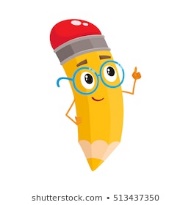 HOJA DE TRABAJO
PARTES DE UN SATÉLITE
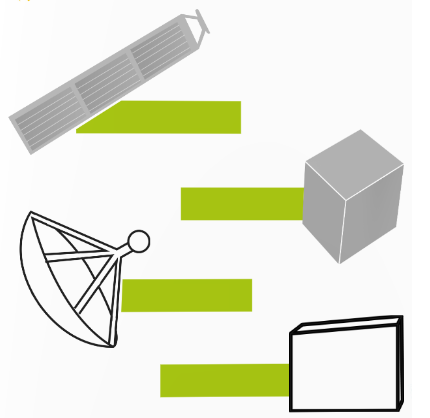 Antena
Soporte
Plataforma
Panel solar
INSTRUCCIONES: Arrastra las palabras hacía la imagen que 
corresponda. Recuerda que debes seleccionar la palabra, luego 
presionar click izquierdo sostenido para llevarlo al recuerdo y después 
ya puedes soltarlo.